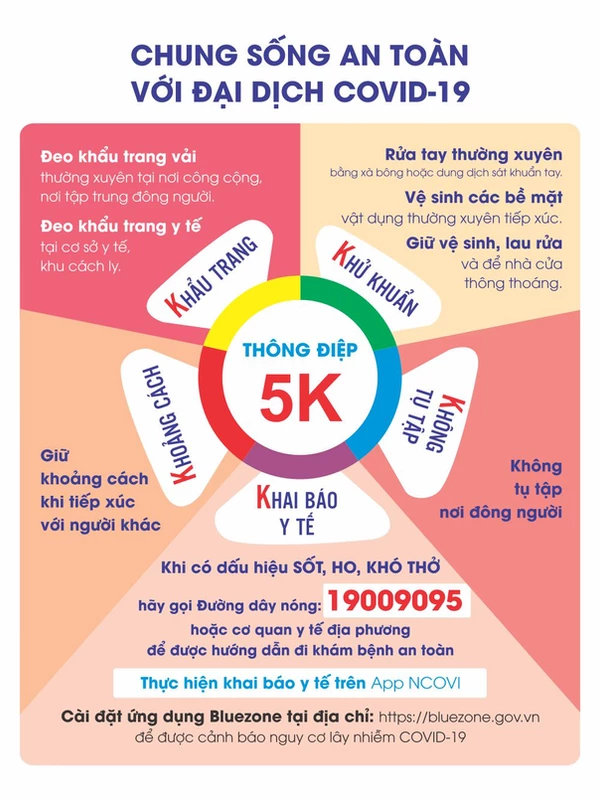 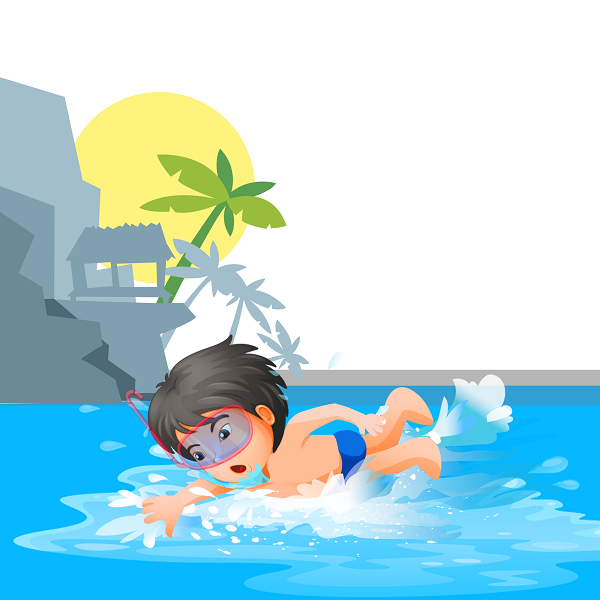 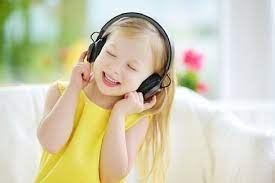 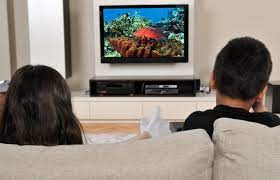 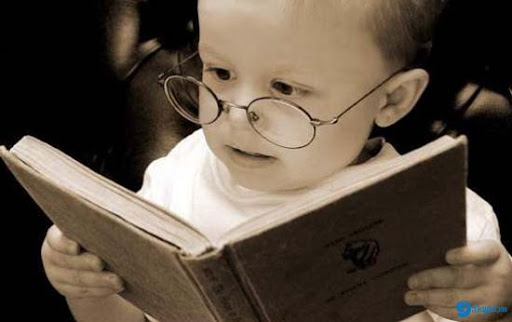 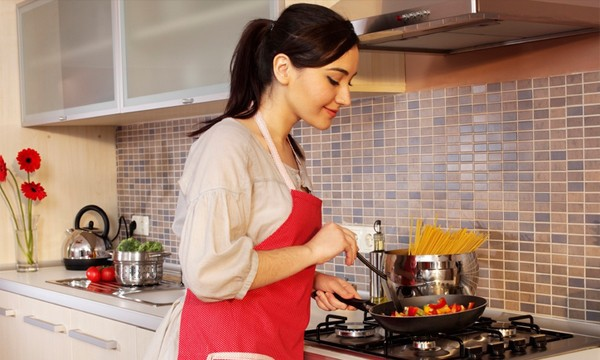 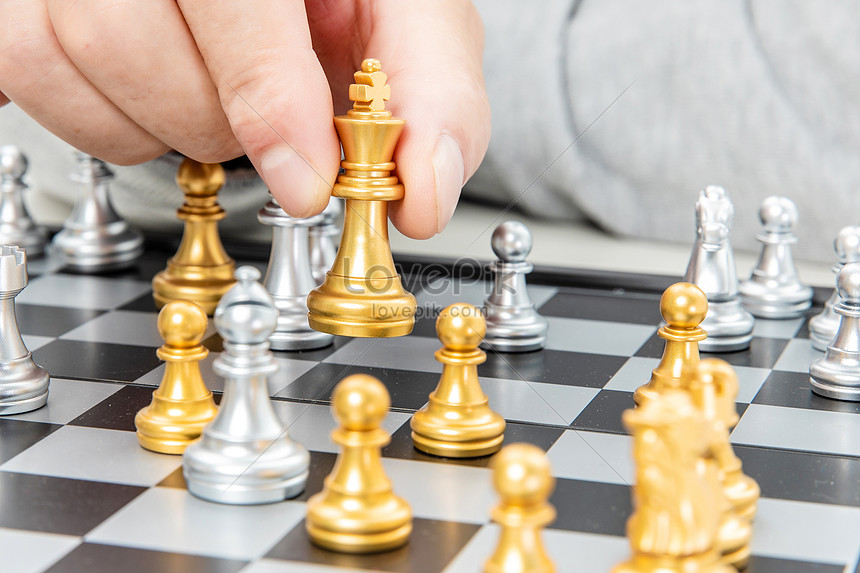 Eleven     twelve            thirteen          fourteen  
fifteen    Sixteen          Seventeen        Twenty
Twenty-one                 Thirty             Thirty one
Wednesday, December 22nd  2021
Unit 11. Lesson 1: 1-2
1. Vocab
Get up: thức dậy
breakfast: bữa sang
O’clock: giờ
2. Model sentences
What time is it?
It’s seven o’clock.
It’s seven ten.